Computational Sciences
Semester Briefing
Oct 14, 2024
Agenda
Synchronization
Keep in mind:
Goal: 30 LP (credits/ECTS) consisting of: 
Computational Sciences Modul: 15 LP
Synchronization Subject: 15 LP
What subject you can/must pick for synchronization depends on
Mainly: your BSc degree
Potentially: your specialization goal

If you are unsure – reach out!
Synchronization Chemistry
Things to consider:
The module „Atombau und chemische Bindungen“ is strongly recommended and essential if you wish to specialise in Molecular Sciences
The modules „Atombau und chemische Bindungen“ and „Einführung in die Theoretische Chemie“ will provide materials in English
Not all times for tutorials are listed in the table – please refer to the course catalogue and – more importantly – whiteboard.
Synchronization Geographical Sciences
Please note: 
This synchronization takes 2 semesters
If aiming for 30 credits, you could look into taking modules/ courses from the Scientific Computing area
There is an alternative english-language synchronization option for geographical & geological sciences that can be taken in 1 semester
English reading suggestings can be provided & exercises can be translated; alternative option recommended
Tutorials are not listed in the table – please refer to the course catalogue and – more importantly – whiteboard.
Synchronization Geological Sciences
Please note:
This synchronization only offers the module „Synchronisierung Erde“ which
Takes 2 semesters to complete
Adds up to 10LP, so you need to pick a 5LP module from another (related) synchronization area
there is an alternative english-language synchronization option for geographical & geological sciences
English reading suggestions can be provided & exercises can be translated; alternative option recommended
Tutorials are not listed in the table – please refer to the course catalogue and – more importantly – whiteboard.
Alternative Synchronization Geosciences
Please note:
Courses are in English
Adds up to 15 ECTS
This option cannot be selected through Campus Management
Approach the lecturers
Enroll in Whiteboard to get access to the materials
At the end of the term: fill in the recognition form, get Prof. Höfling‘s signature, and submit to our examination office
Synchronization Meteorology
Consider:
Potentially easier to complete in 2 semesters
If aiming for 30 credits, you could look into taking modules/ courses from the Scientific Computing area
Courses are in German with English materials available upon request
Not all tutorials are listed in the table – please refer to the course catalogue and – more importantly – whiteboard.
Synchronization Physics
Please note
Potentially easier to complete in 2 semesters
Not all tutorials are listed in the table – please refer to the course catalogue and – more importantly – whiteboard. 
If aiming for 30 credits, you could look into taking modules/ courses from the Scientific Computing area
Synchronization Computer Science
Please notice:
Choose 1 of 3 modules: each module amounts to 15 ECTS
Complex Algorithms
Computer Science & Data Structures
Computer Science & Object-Oriented Programming (OOP)
OOP may be taught in German (English materials available)
Not all tutorials are listed in the table – please refer to the course catalogue and – more importantly – whiteboard.
Synchronization: Mathematics
Please note
Pick either „Lineare Algebra I“ or „Lineare Algebra für Physiker“
„Lineare Algebra I“: the lecture will be held in German, but an English tutorial and script is available
„Lineare Algebra für Physiker“: both lecture and tutorial will be held in German
Not all tutorials are listed in the table – please refer to the course catalogue and – more importantly – whiteboard.
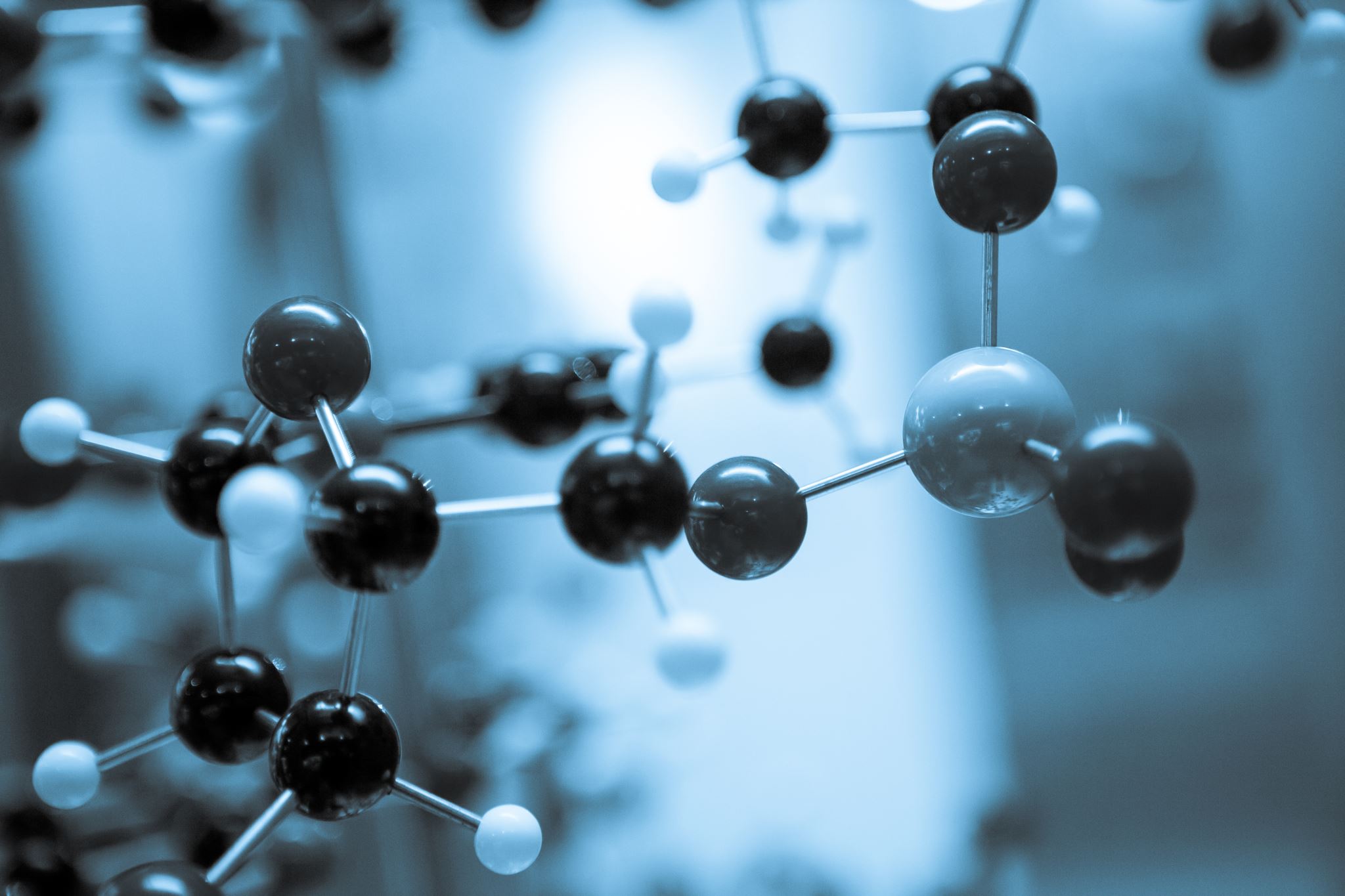 Scientific Computing
Scientific Computing
Goal: 30 LP
Pick 2 modules (each module has 15 LP)






All modules consist of lecture + tutorial + seminar
Overview Scientific Computing – Fall Term Offers
Recognition 101